MCA&F Board Member Orientation Brief
February 2021
1
[Speaker Notes: Start with thanks and introductions. 
We’ll spend about two hours on this brief – it can go more quickly or use whatever time you have to discuss specific aspects of MCA&F   
The purpose is to have a thoughtful conversation about MCA and MCAF which collectively we know as MCA&F, where you fit as a new board member and some view of where we’re going together.]
Marine Corps Association
History
The Marine Corps Association would “publish the history of the Marine Corps and disseminate information concerning the aims, purposes and deeds of the Corps, and the interchange of ideas for the betterment and improvement of its officers and men…” 

		John A. Lejeune
		Guantanamo Bay, Cuba
		25 April 1913
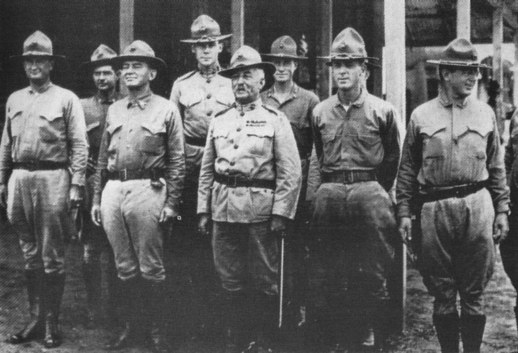 2
[Speaker Notes: More than 100 years old although there were efforts to get this going in 1911.  
Professional Organization of the Marine Corps
Founded by Gen Lejeune – because there was an enduring need 
Starts with a desire to make the Marine Corps more professional – “the aims, purposes and deeds of the Corps, and the interchange of ideas” - and keep an attachment to where we came from and what has gone on before.  
Until the early 1970s, meetings were held in the Commandant’s office. 
CMC was President of MCA
Membership strongly encouraged
Active Duty staff published Gazette 
Merged with the Leatherneck Association 

The significance of our connection to Gen Lejeune and “the inspiring words of our 13th Commandant … “]
Vision
To be universally recognized as The Professional Organization for the United States Marine Corps.
3
[Speaker Notes: .The “acknowledged partner” phrase gets right to the point of the value of MCA&F.   We work to support the vision of the Commandant in education, professional / leader development, rewarding superior performance and professionalism.     For the vision to be realized we have to be partnering with the leadership to provide the assistance and programs desired.    

We want to active leadership to take ownership … we need to be relevant IOT drive support … something of a circular argument

CMC / the Marine Corps WANTS / NEEDS a professional organization – and that organization must meet the needs of the Corps it serves.   Have to respond to the “demand signal”    For Marines to have a “demand signal” they need to be aware / familiar with what is possible.    All requires communication]
Mission Statement
To be the preeminent association for all Marines and Friends of the Corps dedicated to leader development, recognition of professional excellence and expanding awareness of the rich tradition, history and spirit of the United States Marines.
4
[Speaker Notes: This mission statement is valid and enduring.  It reflects a recent minor edit to spotlight “leader development.”   

There are several associations and foundation that support the Marine Corps today…MCUF, MCAA, MCSF, MCLEF, MCHF, SFF; scores of unit specific groups like 2d Mar Div Battalions, Squadrons, local groups like Semper Fi Society of Boston

No one has succeeded in tying those all together but our mission and focus could/should have a connection to nearly all.  The connecting file is a work in progress and LtGen Faulkner has several efforts at being the adult in the room forging connections.   

An initiative to connect with the Marine Corps League is a good example of working with an organization with a complementary mission set.   And a potential revenue stream as we added the “intellectual component” of Modern Day Marine in 2017 and await confirmation on the next step in the partnership ..]
Why the Marine Corps Association & Foundation Does What it Does:
Our Values
We believe in advancing the values of the Marine Corps and are dedicated to building an adaptive, engaged, and informed community that is focused on the development of Marine leaders for our Corps and Nation.
5
[Speaker Notes: The “Why” (why we do our mission)—not specifically the “Purpose” or “In Order To” statement.  The “Why” is what binds the entire organization together across all our actions, duties and responsibilities.  In our developing strategy this “why” becomes a statement on our “values.”   

Everyone on our staff has other employment options. In most cases, they play above their title, compensation and position. We’re able to be lean and successful because even though we’re focused on the Marine Corps with a staff that is >10% Marine Veterans this is a shared belief in the mission and value of the Marine Corp.  It permeates our staff.  

We are “here” because we recognize the needs and take great satisfaction in helping Marines grow to reach their potential.]
Marine Corps Association & Foundation
Two Not-for-Profit
Organizations
Shared Vision
One Mission
MCAF - 501c3
Public Charity

Program delivery to advance        leadership and recognize    excellence
 Libraries
 Forums
 Writing Awards
 Excellence Awards
 Professional Development Memberships
MCA - 501c19
Veterans Membership Association

Publications
Member Benefits - insurance, discounts
Retail Goods
 USMC Uniforms
 Marine Birthday Ball Supplies
 Marine Clothing, Glassware,
 Jewelry, etc.
Professional Dinners
Book Signings
6
[Speaker Notes: “Veterans” is an organizational tax status. Our members are also in large part active duty Marines.  We serve those active Marines via programs while helping to keep veterans connected.

What is in each … 

Talk to total MCA&F membership – back up to nearly XXXX K and also demographics – active, reserve, veteran, friend of the Corps.  

The Association ( the “c 19”) is also a donor to the Foundation (the “c 3”) so you can say our members / sponsors / shoppers all support programs for Marines.]
MCA&F Becoming MCA
Our organization was historically known as the “Marine Corps Association” 
Name changed to “MCA&F” in 2011 in order to give more visibility to our new Foundation
“Foundation” in the title created confusion in the Marine community (MCHF, MCUF, MCSF, etc.) 
Many Marines still know us as “the Association” and we leverage that better as MCA
Our supporting Foundation remains as it has been – an important part of the MCA family 
Change effective 1 April 2021
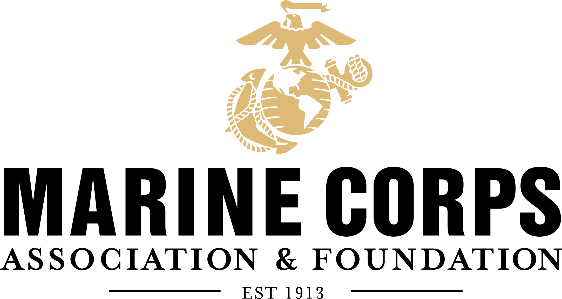 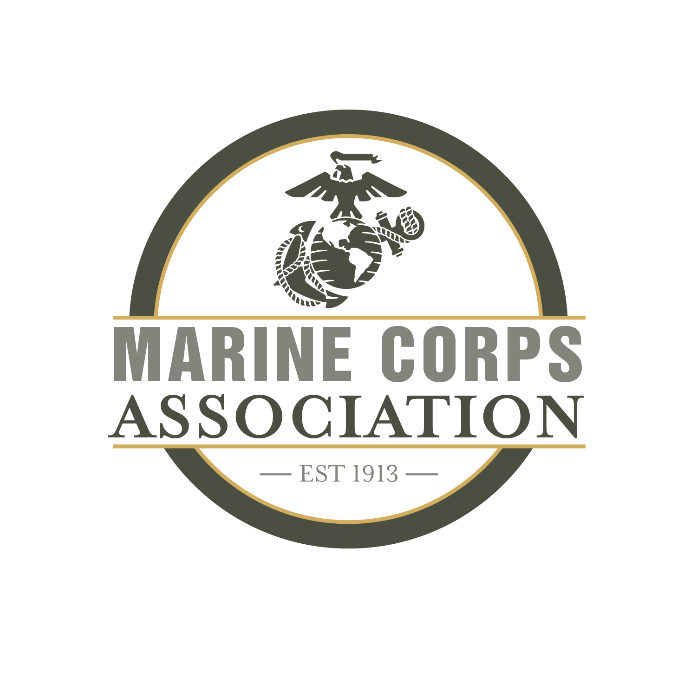 7
Marine Corps Association & Foundation
Board of Directors  -  Board of Governors
“Shared Governance”
Executive Committee
LtGen George Flynn, USMC (Ret)  Chairman
Mr Jay Holmes, Vice Chairman
Col Todd Ford, USMC (Ret) Finance Committee Chairman
Mr Kurt Chapman  Development Committee Chairman
LtGen Mark Faulkner, USMC (Ret) MCA&F President & CEO
Mr. Bryan Wood, SES (Ret)  General Counsel
Col Steve Zotti, USMC (Ret) Futures Committee Chairman
LtGen John Toolan, USMC (Ret) Governance Committee Chairman
Investment & 
Finance Committee
Governance
Committee
Development
Committee*
Futures
Committee
*MCAF Committee Only
8
[Speaker Notes: 2 Boards: BOG for MCA, BOD for MCAF
Shared governance of MCA&F
Chairman and his executive committee lead
Development Committee is the one committee that is MCAF specific]
Marine Corps Association & Foundation
President & Chief Executive Officer
LtGen Mark Faulkner, USMC (Ret)
Chief Financial Officer
Johnna Ebel

StratComm/Leatherneck Editor/
E-Commerce
Col Mary Reinwald, USMC (Ret)

Events/Advertising Sales
LeeAnn Mitchell

IT
Mike Munson

Retail Support 
Sabrina Deaver
Chief Operating Officer	
Col Dan O’Brien, USMC (Ret)
	
Publisher/Gazette Editor		
Col Chris Woodbridge, USMC (Ret)	

Foundation		
Col Tim Mundy, USMC (Ret)
	
Member Services			
Jaclyn Baird	

The MARINE Shop
Janice Gwazdauskas
9
[Speaker Notes: These are the key leaders in the organization
5 of the 11 names on the slide are retired Marines and one more who served. Among the 100 employees of MCA&F there are only a five more (Bennett, Terry, Pulley, Randy Stegner, Kerry Knowles) more who have served for a total of 11 veterans. 

We have some really good people who have never served but are very dedicated!]
Marine Corps Association
CEO
Executive
Assistant
COO
CFO
Strat.
Comm
The MARINE Shop
Retail 
Support
Member
Services
IT
Publisher
Events
Foundation
Gazette
Marketing
Leatherneck
E-Commerce
10
[Speaker Notes: This chart shows the whole MCA&F family including the Foundation Operation staff that looks a lot like another department when you are inside the building.   There are also three area reps not listed.   
We will look at each one of these blocks in the course of the brief except for Executive Assistant (board secretary and facilities).  
This is also a good place to mention that WE ARE A HEAVILY MATRIXED organization where many folks support both MCA and MCAF – we track those expenses so that they are properly binned.]
Marine Corps Association & Foundation
President and Chief Executive Officer
Leader of the organization
Sets the strategic direction
Reports to the Board
Interacts with the active leadership of the Marine Corps
Active outreach to donors, sponsors, the retired General Officer Community and other Marine Corps related and joint service organizations.
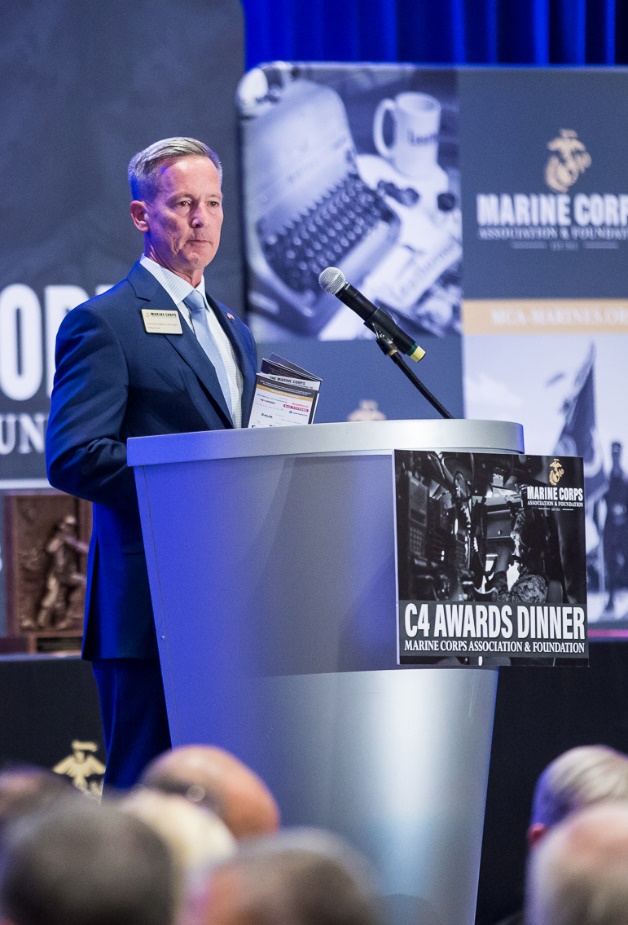 11
Marine Corps Association & Foundation
Chief Operating Officer
Functions as Deputy and Chief of Staff
Responsible for day-to-day business operations via the Department Heads
Assists CEO with the strategic direction of the organization
Coordinates and integrates
Particular focus on Retail and Membership
12
Marine Corps Association & Foundation
Chief Financial Officer
CFO
Accounting Specialist
Payroll & Benefits Specialist
Accounts Payable Specialist & Cashier
Senior Accountant
13
Marine Corps Association & Foundation
Accounting Process
Two separate legal entities, both incorporated in D.C.
1972 and 2009
Unique tax id numbers, unique filing requirements
Both are Not-for-Profits required to file separate IRS and State annual returns
MCA 501(c)(19) - Veterans Service Organization
MCAF 501(c)(3) - Charitable Organization (Public Charity)
Separate accounting and tax reporting, but consolidated financials
Two general ledgers			Different accounting principles 
Two sets of financial statements	Different benchmarks
14
Accounting Process Cont.
MCA
Investments $10million
Total Assets $17million

Revenue Sources:
Member Dues
Retail Sales
Corporate Support
Advertising 
Subscriptions
Affinity & Insurance
Modern Day Marine
Shared

Mission
Vision
Staff
Facilities
Board
Committees
MCAF
	Investments $450K
	Total Assets $800K
Revenue Sources:
	Donations
       	MCA Support
	Special Events
15
Marine Corps Association & Foundation
Audit
Frequency: 
Annually, as required by Governance, MCB, Charitable Solicitation, Lenders
Conducted by:
Independent Certified Public Accountants
CliftonLarsonAllen
Reports: 
To the Board Audit Committee (fiduciary duty oversight)
Auditors Report financial statements
Internal Control Communication
Governance Communication
16
Employee Breakdown/Benefits
86 Employees
74% FT
26% PT
Five Remote:  NC, CA, AZ
Annual Compensation Review
Annual Bonus Plan tied to Employee Evaluation/Goals
Employee Handbook updated Jan 2019
17
Employee Benefits
PT Benefits  
401k with 5% match
Paid Holiday (8-11 days)  
Birthday leave
Vision 
Supplemental Insurance
FT Benefits  
Same as above PLUS Flexible Spending Plans 
Employer-shared health & dental 
Employer-paid life, disability, AD&D, EAP, sick, vacation, bereavement, jury duty, military leave
Tuition Reimbursement
18
Marine Corps Association
Marine Corps Gazette
Editor
Col Chris “Woody” Woodbridge (Ret)
Senior
Editor
Copy Editor 
(On site)
Administration
Support
Production
Coordinator
Copy Editor
(Off site)
19
Marine Corps Gazette
Mission: “…the interchange of ideas for the betterment and improvement of its officers and men…”

- Unchanged since the First Executive Committee (1913)

Goal: The Gazette recognized as the preeminent source for professional debate on the most important issues for the Corps and relevant as an integral resource for the Corps’ leader development and professional growth.
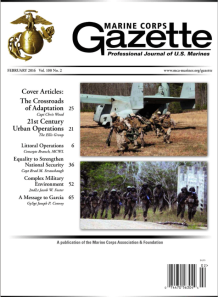 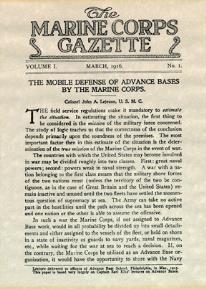 20
[Speaker Notes: No conformity of thought 
Venue for independent thinking
Tool to enable professional growth]
Marine Corps Gazette
Current Initiatives:
Future-focused to aid leadership in identifying challenges and opportunities.
Expanding professional resources for members and Marines
Aligning monthly content with Deputy Commandants and professional events.
Providing a platform for CMC and SMMC
Examples: 
Expanding the Gazette web presence and on-line offerings using the MCA&F Website
Increasing reader interaction and providing Professional Development Resources: Gazette Blog, TDG Collection, Maneuver Warfare Collection; Marine Corps Battle History Collection; Historical & Decision-Forcing Case Studies; Cold War/Great Power Competition Collection
21
[Speaker Notes: Focused primarily on currently serving Marines]
Publisher
Serving as Publisher for both magazines, the Gazette Editor is responsible for coordination with our Printer/Distributor, LSC Communications.  
 
Comparative circulation for 2019 and 2020:






Circulation is important to Advertisers, our Printer and as a reflection of membership
22
[Speaker Notes: Based on 6 month averages Jan to June.]
Publisher
Advertising
James G Elliot Co is only representing us for ”non-endemic” national retail ads as part of the Military Advertising Network

All other advertising is responsibility of Events/Corporate Sponsorship to coordinate

Recent initiatives including improved website ads, thank you ads in publications and combined ads for sponsors
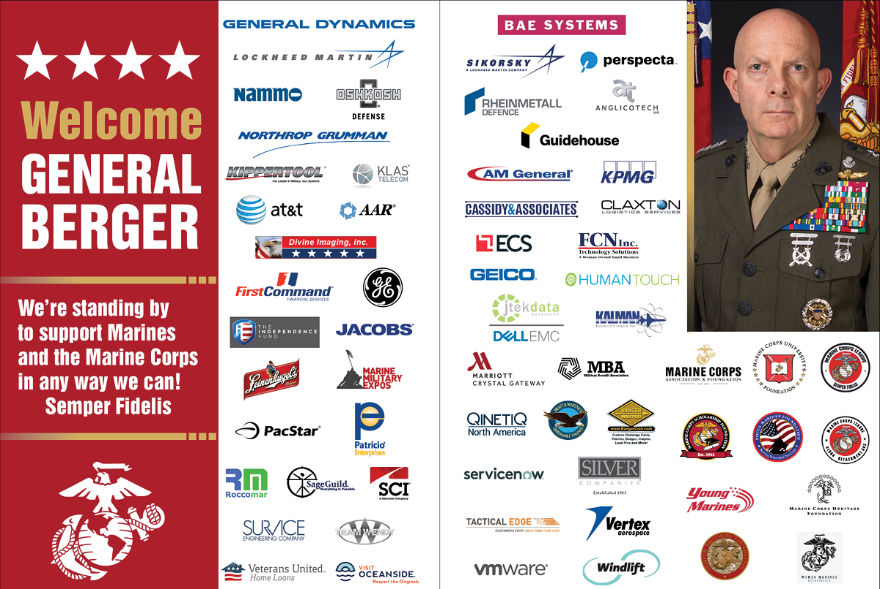 Online Web Ads:
2020: $24,380 
2019:  $24,230
2019 
GAZ and LNK $458,900
2020 
GAZ and LNK $460,715
23
Modern Day Marine
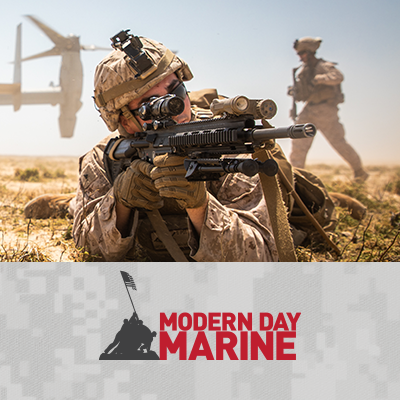 Service level event showcasing all manner of equipment and technology

 Presentations of emerging doctrine and strategic level issues of interest to Marines and industry

 An opportunity for HQMC to deliver CMC message to Marines, the legislative branch, and industry

 MCA and Marine Corps League are co-sponsors
Sept 21-23, 2021, MBC-Quantico
May 10-12, 2022, Washington DC Convention Center
24
[Speaker Notes: Marine Corps News
Current Magazine Articles
Archives
Website Digital Content
Foundation and Membership Campaigns
Weekly Posts (TBT motivation Monday)
Today in History
Charlotte Birthday Ball
7th Marines
Iwo Jima
Art director-production assistant
Value: 	writing-active leadership
	continued aim–Tim Day
	entertainment-Ret Gen-Baseball OK]
Marine Corps Association
Leatherneck
Editor 
Col Mary Reinwald (Ret)
Deputy
Editor
Staff
Writer
Graphic
Designer
Production
Coordinator
Copy
Editor
25
[Speaker Notes: Writers-contrast content creation happens here]
Introduction
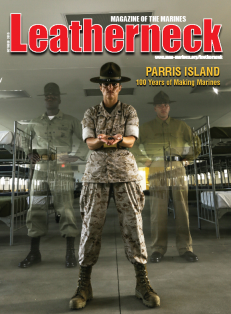 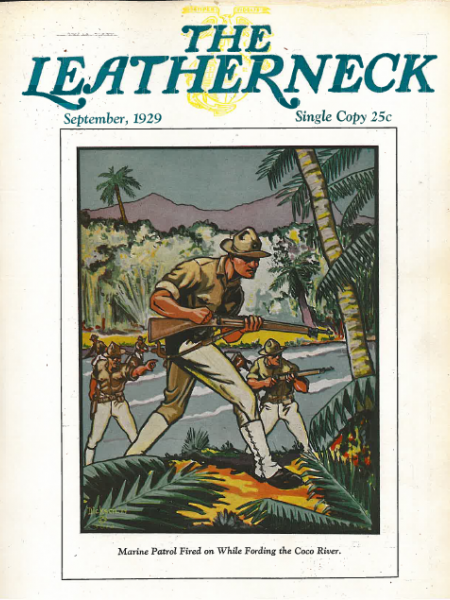 Magazine of the Marines 
Yesterday, Today, and Tomorrow
Published since 1917

Writers
Staff
Independent Authors
Active Duty Marines
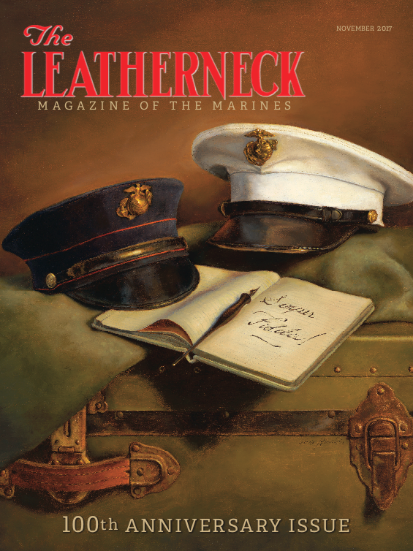 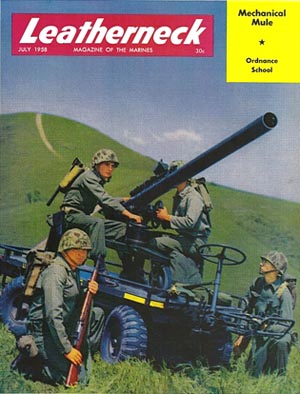 26
Leatherneck Writing Contest
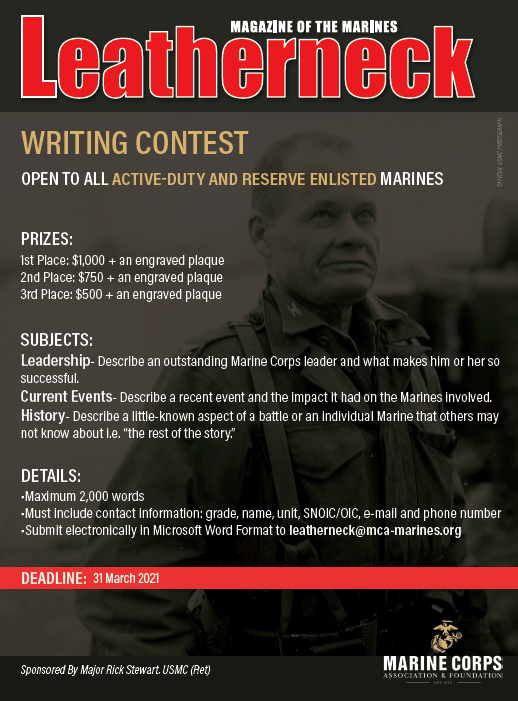 Sponsored by MCAF
+50 entries annually
+10 published 
LCpls and Cpls usually win
27
Marine Corps Association & Foundation
Strategic Communications/E-Commerce
Director
Col Mary Reinwald (Ret)
Content Coordinator
Marketing
Analyst
Communications
Manager
Communications
Coordinator
Photographer
Website Manager
28
Strategic Communications Mission
Collaborate with all     departments to ensure communications efforts are:
Consistent
Cohesive
Collaborated

Increase awareness of MCA&F and its mission among nonmembers

Provide support to all departments
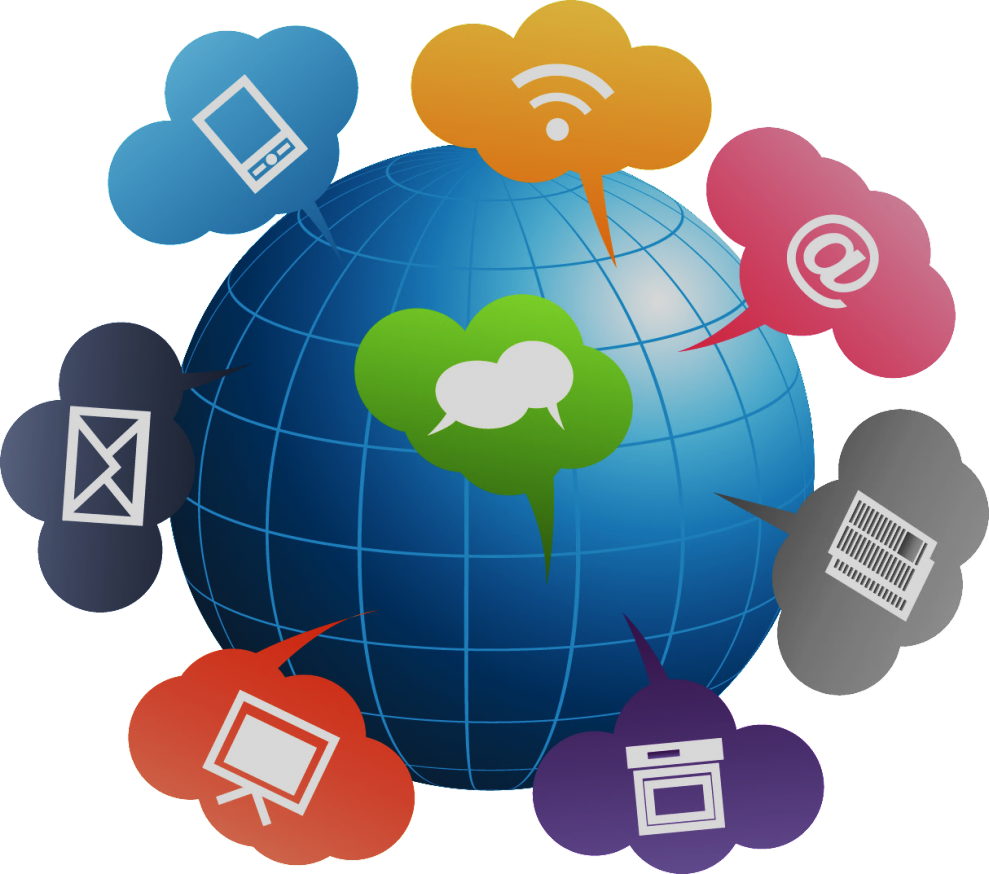 29
[Speaker Notes: Have products for board members
From CEO for Mary
New Organization
-started as a result of our detailed look at process and messaging-connecting to mission and themes that are consistent
Has improved the quality, balance and better connected our audience to our mission and purpose]
Communication
Minimize Quantity - Maximize Effectiveness
Email
Membership Acquisition
Event Awareness
Foundation Campaigns
Monthly Publications
Outside Partners/Affiliates
Website
Ecomm
Marketing
Approvals
Integration
Web Development (MCA and TMS websites)
Miscellaneous
Internal Magazine Ads
Area Rep Supplies
Materials for Events 
Internal Reports
Direct Mail
Semi-Annual Newsletters
Membership Materials
Briefs
Internal
Area Reps
TMS Presentations
TBS Presentation
Outside Partners
Schools and Courses
30
Social Media
Facebook 
	+370,000 likes
	Weekly Reach 65,000
	Weekly 3,000 engaged users
Twitter
	+9,000 Followers
	Monthly Reach +50,000
LinkedIn
	23,000 Followers
	Monthly Reach +150,000 
 Instagram
	+23,000 Follows
	Weekly Reach +10,000
Social Media Posts
Marine Corps News
Current Magazine Articles
Archives
Website Digital Content
Foundation and Membership Campaigns
Today in History
Promoting MCA&F
TMS – Cross Branding
Crazy Captions
31
[Speaker Notes: Marine Corps News
Current Magazine Articles
Archives
Website Digital Content
Foundation and Membership Campaigns
Weekly Posts (TBT motivation Monday)
Today in History]
Initiatives
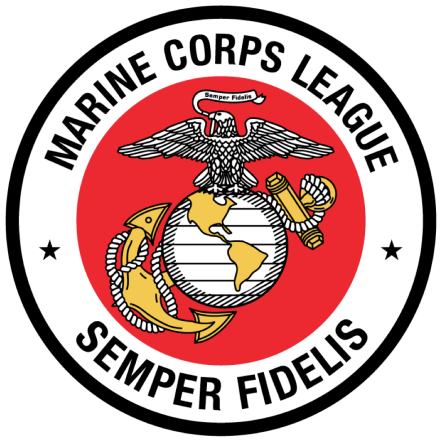 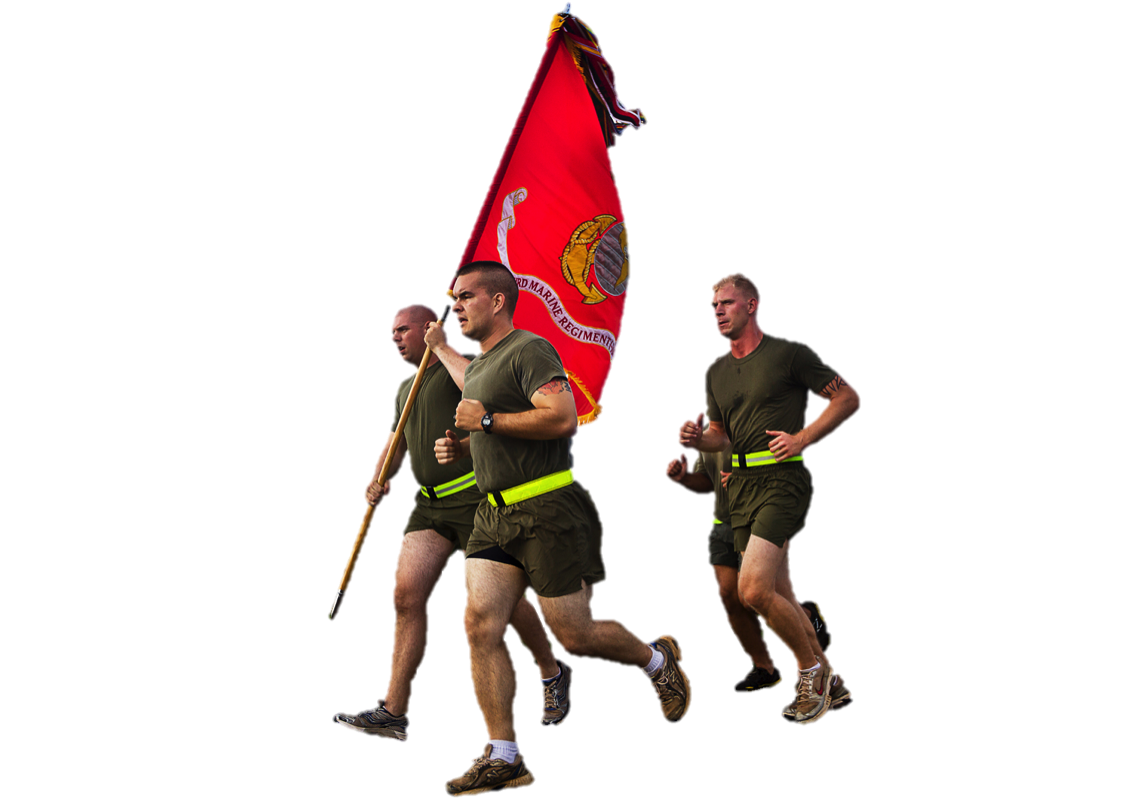 Professional Development Resources web page 
 Marine Corps Marathon
 Virtual Races
 Oral Histories
 MCPP inserts
 Facebook Donations
 Catalogs
 Retail initiatives
 Gazette Forum Blog
 Podcasts
32
[Speaker Notes: Marine Corps News
Current Magazine Articles
Archives
Website Digital Content
Foundation and Membership Campaigns
Weekly Posts (TBT motivation Monday)
Today in History
Charlotte Birthday Ball
7th Marines
Iwo Jima
Art director-production assistant
Value: 	writing-active leadership
	continued aim–Tim Day
	entertainment-Ret Gen-Baseball OK]
MCA as a National Military Association
MCA “meeting the basic eligibility requirement” to be the second USMC related NMA

 Authorizes ”limited DoD support” to our annual national conference

 Adds prestige to MCA and assists in recognition by CMC and other Marines

 Our second annual meeting will allow official designation by SecDef with CMC and SecNav support
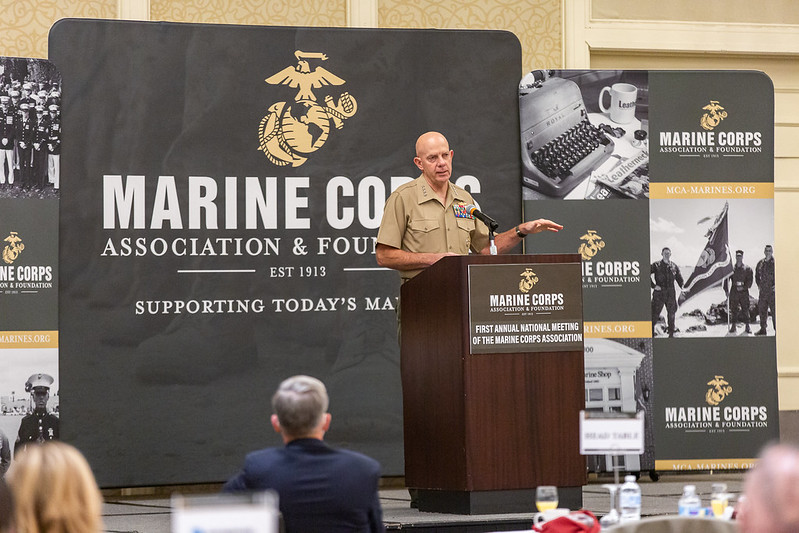 33
[Speaker Notes: Marine Corps News
Current Magazine Articles
Archives
Website Digital Content
Foundation and Membership Campaigns
Weekly Posts (TBT motivation Monday)
Today in History
Charlotte Birthday Ball
7th Marines
Iwo Jima
Art director-production assistant
Value: 	writing-active leadership
	continued aim–Tim Day
	entertainment-Ret Gen-Baseball OK]
Marine Corps Association & Foundation
Membership
COO
 Col Dan O’Brien (Ret)
3 Area Representatives
Director Member Services
Member Service
Representative
Member Service
Representative
34
[Speaker Notes: As we reorganized staff and sought to achieve greater synergy at manageable costs, the COO takes on a more direct role in membership…

The Area Reps are on the front lines at the places where we gain new members
Adam-SOI East Frank-MCRD SD Kevin-Quantico – Heavy retention challenges and access challenges. 

Jaclyn and a small staff in member services interact with members, process, keep track and help us all focus.

Summer intern assisted with analytics.]
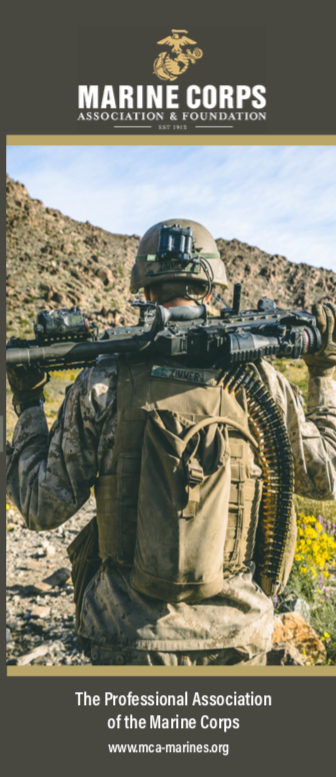 Membership
Acquisition Sources
Area Reps
Retail
Digital
Direct Mail
Promotions
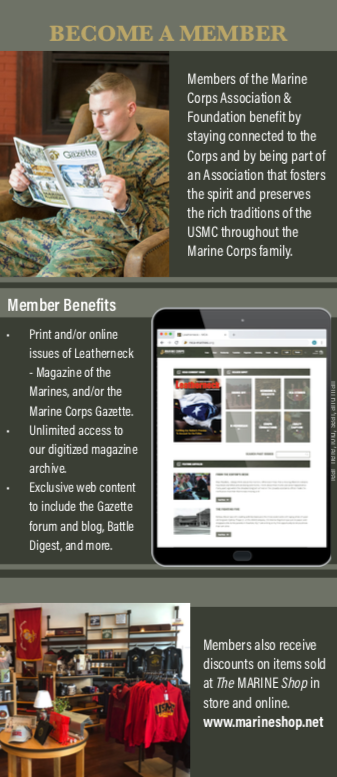 *Includes 8,873 Covid 19 Extensions
35
[Speaker Notes: We are a membership organization
-the membership total is a measure of our health, vitality, and place in the fabric of the active Marine Corps]
Membership
Illustrates relevance of our organization 
Supports sponsorship and advertising revenue 
Many efforts over the past several years to spark membership 
Work within ethics regulations on USMC leadership endorsements
Professional Development Membership Awards Program - a consistent challenge!
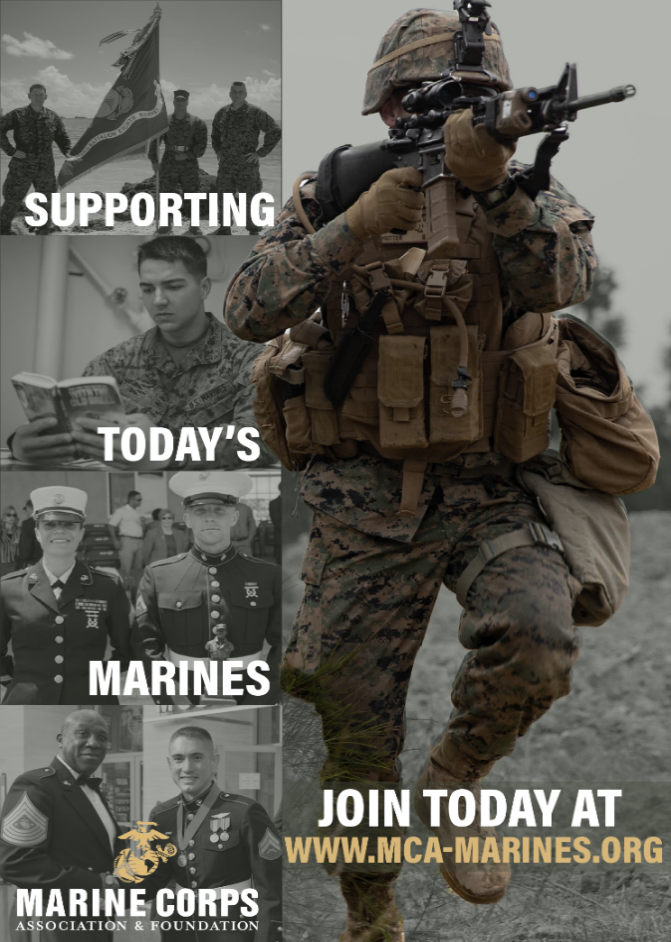 36
Marine Corps Association
Retail Operations
COO
The MARINE Shop
Janice Gwazdauskas
Retail Support
Sabrina Deaver
E-Commerce
Col Reinwald
Call Center
Fulfillment
Warehouse
Purchasing
37
Retail Facts
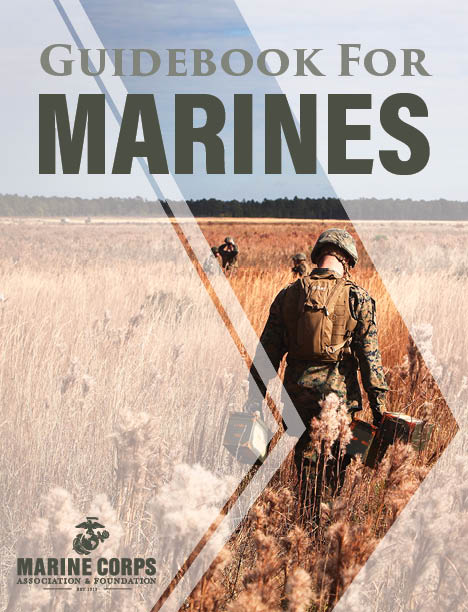 2020 Retail Revenue - $5.7 million
Retail Net $253,300
E-Commerce – 19,303 orders
Uniform Sales
≈ 70% of newly commissioned Lieutenants - The MARINE Shop
Business-to-Business
Biggest customer – MCCS: 40,199 Guidebooks
Available worldwide with the best service and quality
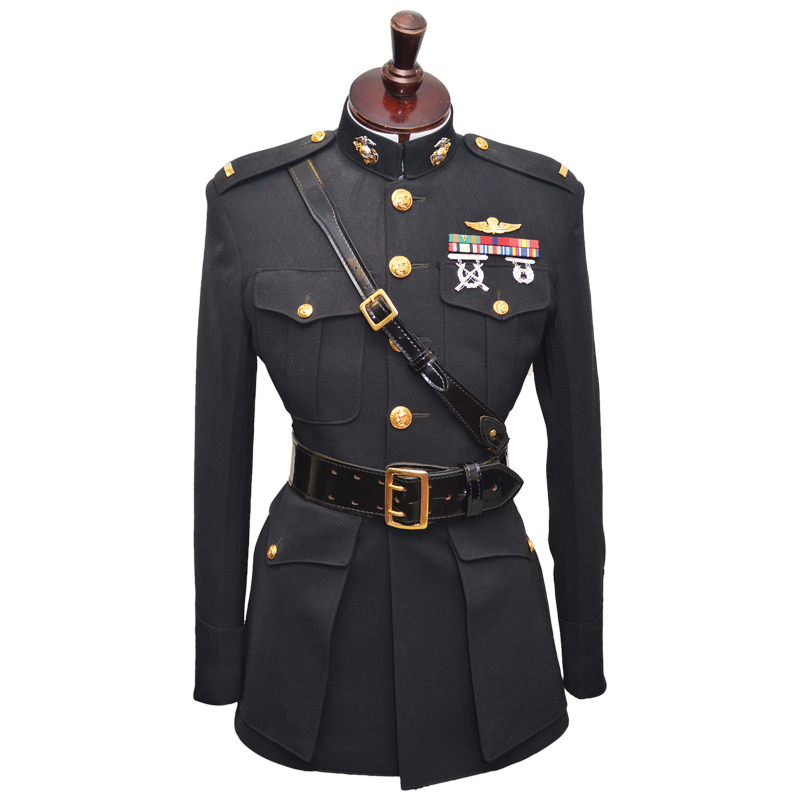 38
[Speaker Notes: Getting net totals from Lynn]
The MARINE Shop
Founded in 1972

Acquired by MCA&F in 2007

Began Online Operations in 2009

Works with USMC Licensing Trademark Office
Marine Corps Systems Command certifies every uniform item
Uniform financing since 2018
New officer uniforms remain the  major line of effort
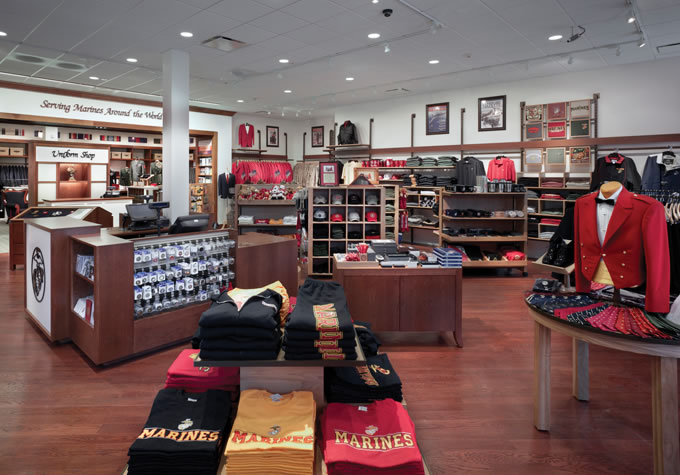 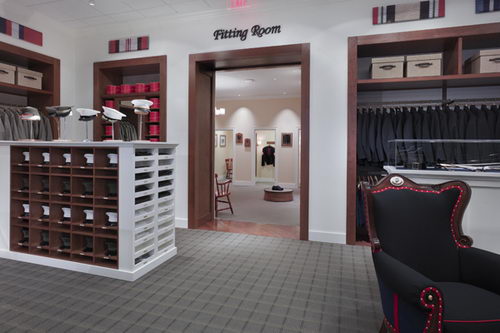 39
[Speaker Notes: Trademark officer
Our position between manufacturer and redistributor guidance from Jessica O’Hover’s office]
Purchase Card Industry Data Security Standard (PCI DSS)
MCA&F and PCI
Compliant since 2014
Self assessments questionnaires and scanning current
PCI Policy annual review scheduled
Annual PCI training scheduled  for 2021 PCI users 
Cyber Security
Firewalls updated and patched
Desktops updated and patched weekly
Annual training and probing of user community
40
Events and Corporate Sponsorship
Director
LeeAnn Mitchell
Events
Coordinator
Events
Assistant
41
History
Professional Events Program Began in 2004
Ground Awards Dinner
Two Ground Dinners Without Awards
Ground Logistics Awards Dinner
C4 Awards Dinner
16 Awards Presented
2020 Was Challenging
Over a dozen events during a typical year 
9 in-person in 2020 due despite the
     coronavirus & reduced gatherings
5 Awards Dinners 
2 Awards Ceremonies
49 Awards Presented (including 4 in 
     Okinawa)
Hosted events from the NCR to Okinawa
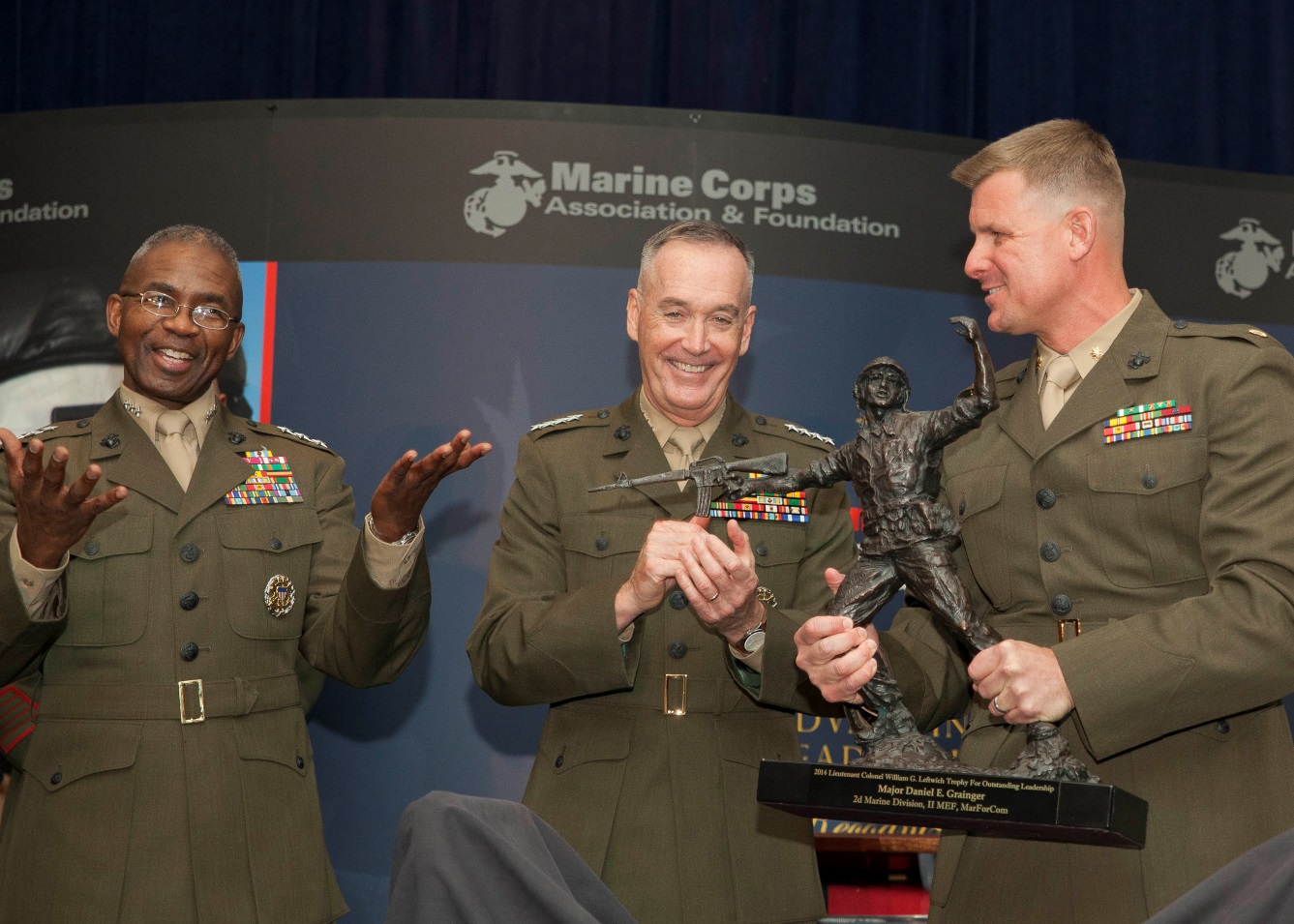 42
A Growing MCA&F Presence
Hosted 9 Events in 2020 including the following speakers:
VADM Scott Conn, USN
VADM William Merz, USN
VADM Andrew Lewis, USN
LtGen Charles Chiarotti, USMC
Gen David Berger, USMC
LtGen Eric Smith, USMC

Notable Speakers
Former SecDef James Mattis
Former SecDef Robert Gates
Gen Joseph Dunford
Gen Robert Neller
US Congressman Rob Wittman
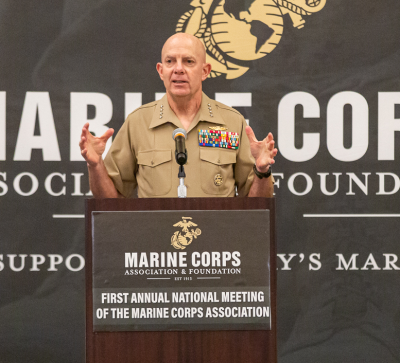 Gen David Berger, 
Commandant of the Marine Corps
2020 First Annual National Meeting of the Marine Cops Association
43
Sponsorships
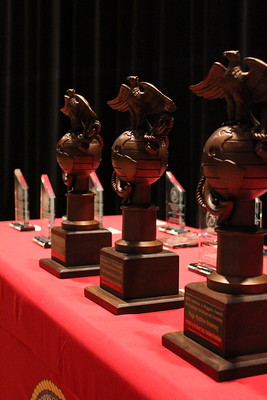 Corporate Support funds MCA Professional Dinner events.
Some corporate support along with donations support Foundation Awards and Active Duty Marine attendance
Primary sponsors are from industry with USMC interests
Sponsors attend the dinners to network, present awards, maintain their connection to the USMC and for recognition
Sponsorship levels - $500 - $75,000
(USAA is the Semper Fidelis sponsor)
Most average $1900 each
Packages and Individual Dinners Offered
*Results impacted by limited gatherings
44
Marine Corps Association Foundation
CEO
CFO
COO
Strategic
Communications
Member
Services
Foundation
Publications
Business
45
[Speaker Notes: MCAF is the fastest growing part of our organization in terms of cash flow and impact on Marines
MCA does great things and is in no way diminished by the increased activity in MCAF  – you’ll see the numbers over the next two days.
As a 501 c 3 MCAF helps deliver programs using its tax status that are needed and helping to solidify us as trusted partner with Marine Corps Leadership.  We are able to take in individual and corporate donations and then turn that $$ around in the form of one of our five programs.
The growth of MCAF and the support it provides Marines reflects the dynamic nature and potential of our organization!!   From a relatively humble beginning in 2009, MCAF is growing.   
Speak to the organization …
The chart above illustrates how much of the MCA supports MCAF activity …. And there is more ….]
Marine Corps Association Foundation
Director
Col Tim Mundy, USMC (Ret)
Foundation
Programs
Administrator
Foundation
Programs Coordinator
(& Area Rep, NCR)
Donor
Development
Officer
Administrative
Assistant
46
Purpose
The Marine Corps Association Foundation was founded in 2009 as the non-profit arm of the Marine Corps Association and helps develop leaders by providing forums for professional education, exchanging ideas, and preserving the traditions of the Corps. We stand by Marines with valuable resources through every step of their Marine Corps journey.
47
Marine Corps Association Foundation
Programs and Support
Unit Libraries
Commanders’ Forums
Marine Excellence Awards
Writing Awards
Professional Development Membership Awards
Wargaming support
MCRD 4th Phase introduction to PME & self study
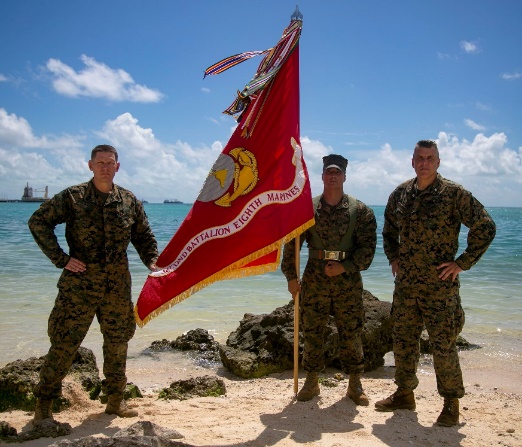 2020 — $800,000 spent in Support of ~65,000 Marines!
45
48
USAA Contract Renewal
Contract agreement with USAA provides $755K in sponsorship, advertising and credit card fees
Expires at the end of 2021
Begin renegotiation in February 2021
We are unsure of USAA’s intentions and may need to explore options
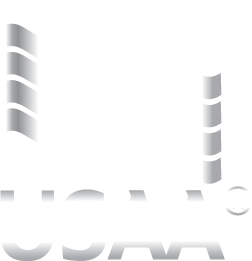 49
Moving Forward – Adapting to Meet Demand
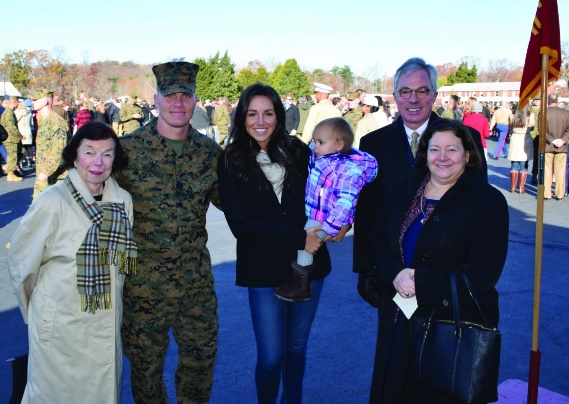 Great examples of partnership between MCA&F and a dedicated leader for fundraising and donations. 

Victor E. Johnson Uniform Award
$3,500 gift for uniform costs (generously funded by Chris Bird and his family) awarded to the top prior enlisted OCS Candidate with dependents (spouse and child/children)
Goal is for the award to become self-funded (endowed)

1stLt. Shaun Blue TBS Leadership Award
Statue of Lt Blue awarded to one TBS lieutenant annually who inspired their peers (peer nominated)
Created to remember Lt Blue, a KIA in OIF
Funding for initial awards and endowment provided by a Marine veteran and successful businessman
A proposed model for the Future: 
Endowed Program = well-defined and compelling need + dedicated lead + MCAF support + individual and corporate donations + financial management
50
Summary
Broad Engagement – Marines, veterans, friends of the Corps, sponsors, donors, shoppers, etc..
Period of dynamic change 
Enhanced Partnerships 
Constantly looking to expand the reach and value of our programs, content and services for the active Marine Corps and veterans 
Guided by our Strategic Plan
Remaining true to our mission
51